Playtesting
Game Mod workshop – Brian Schrank
X
players
game
You
Tissue tests
Find people who’ve never seen your game. Why? 
	They have fresh eyes.
	They tell you what should be obvious.
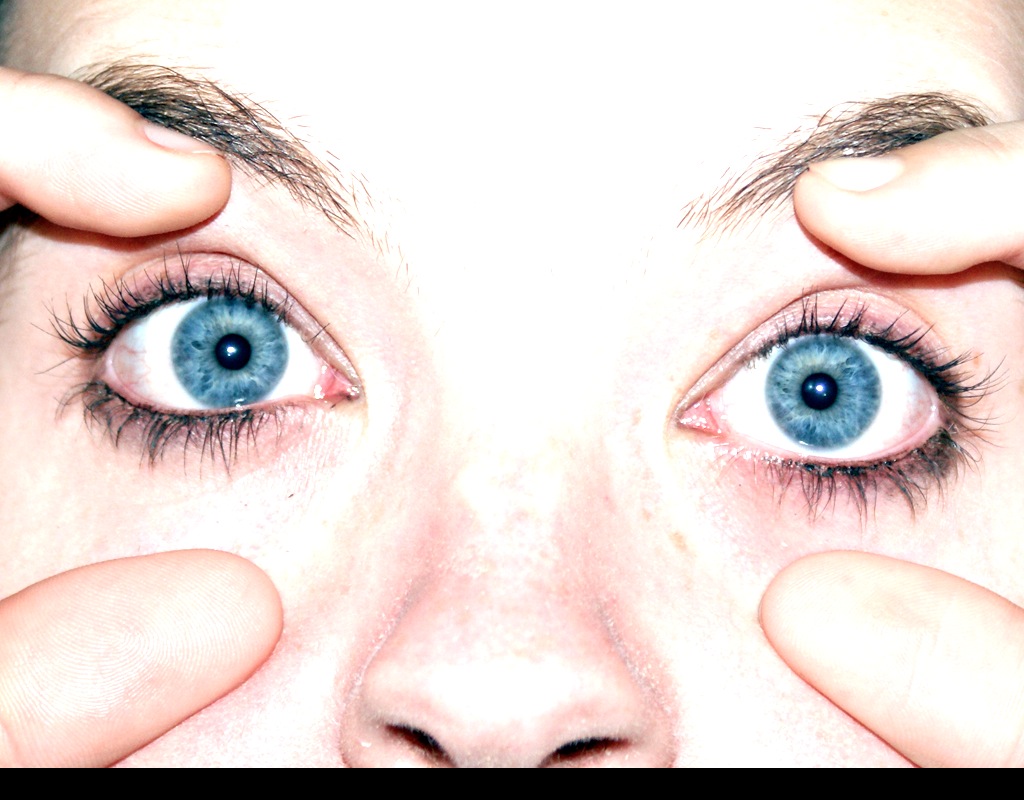 Tissue tests
They have open minds.
They reveal LOW HANGING FRUIT.
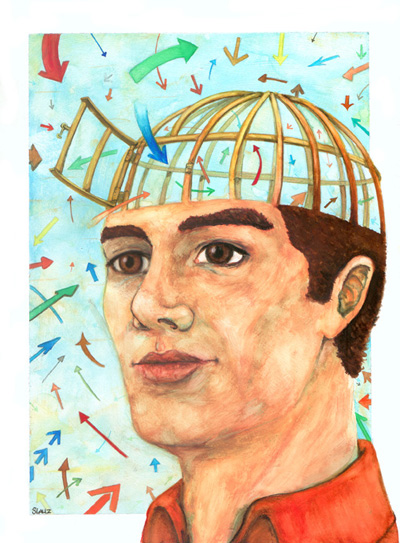 How to conduct playtests
Say as little as possible before they play.
Let the game speak for itself.
Show them the controls and that’s it.
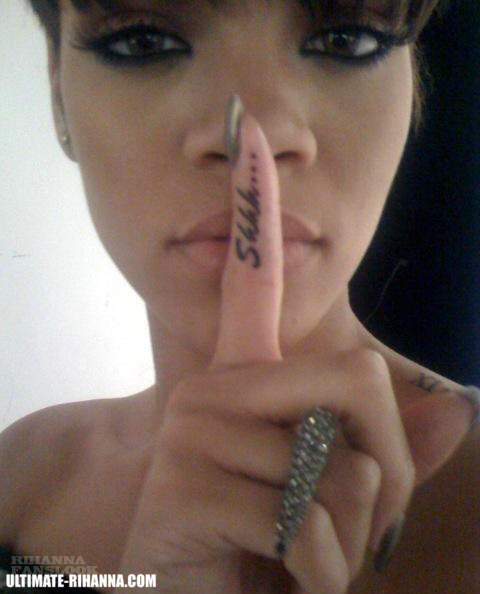 Allow Playtesters to:
Fail… only help them figure something out once you’ve learned all you can
Find fun… players screwing around can help you discover new/alt gameplay
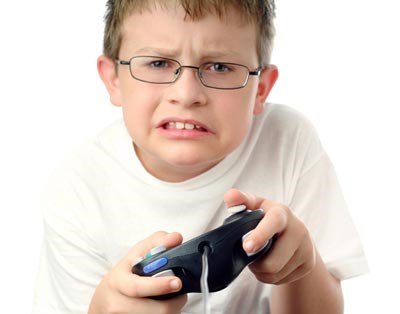 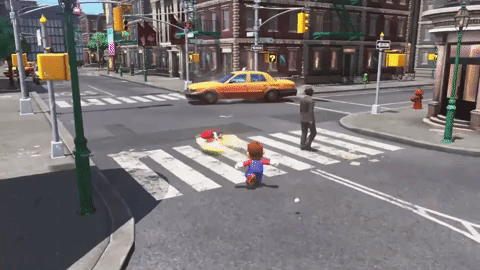 What’s the Think aloud protocol?
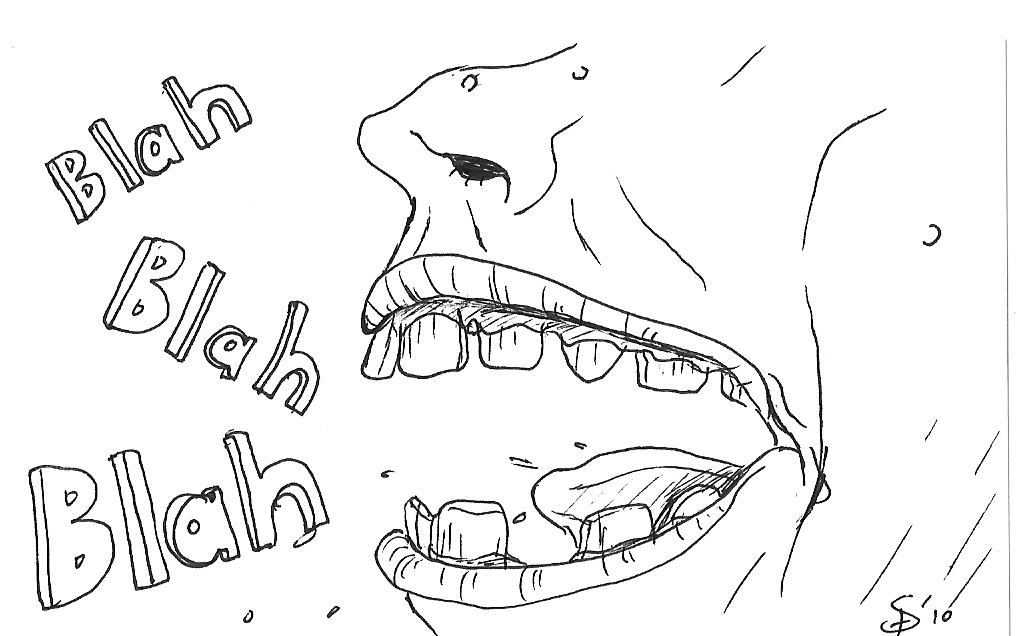 What’s the Think aloud protocol?
Encourage the player to verbalize all their internal thoughts.
It’s supposed to be a stream-of-consciousness ramble.
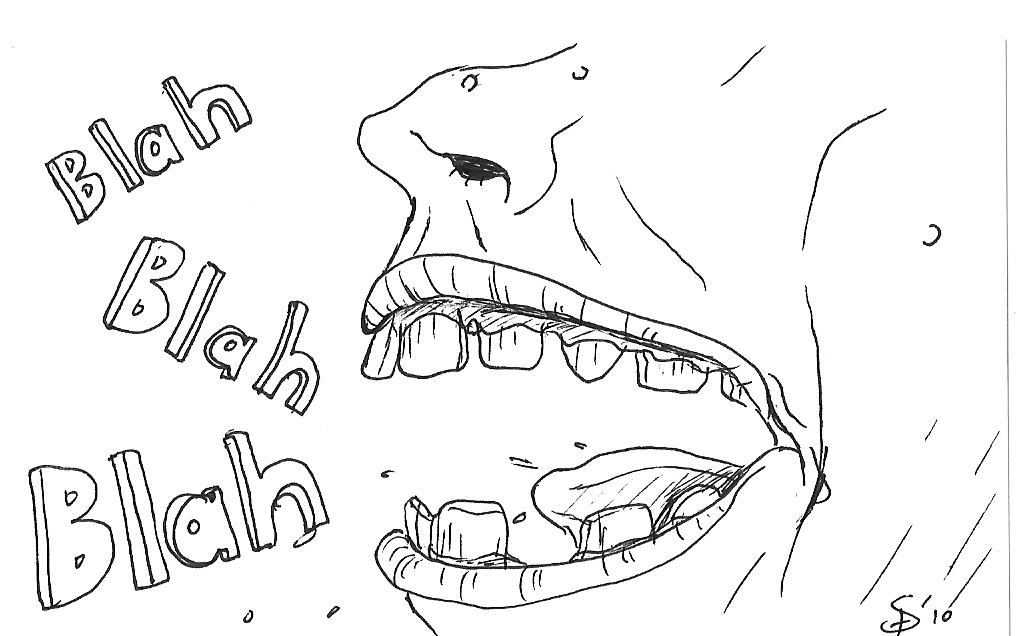 4 Types of game testing
Focus Testing
Quality Assurance (Bugs)
Usability
Playtesting
4 Types of game testing
Focus Testing
Quality Assurance (Bugs)
Usability
Playtesting
During the Playtest ask these questions in your head:
What are the bugs?
Do players understand how to play?
Where do players get stuck?
When do players have the most fun?
What could be added/removed to add fun?
IMMEDIATELY After playtesting:

Give a short Google Doc survey.
Then give an in-person interview.
survey questions
I understand what to do in the game.
The controls are balanced for the game.
The game is appropriately challenging.
Level 1 is as long, difficult etc. as it should be.
The prototype A is fun to play.
The prototype B is fun to play… and so on.
The display (health bar, etc.) is easy to understand.
survey answer format
Use 5 Scale System (it’s proven to work):

5=strongly agree
4=somewhat agree
3=neither agree nor disagree
2=somewhat disagree
1=strongly disagree
interview questions:
What were your overall thoughts of the game?
Were you able to learn how to play quickly?
How would you describe this game to someone who has never played it before
What was most frustrating?
What was most confusing?
What was most fun?
Playtest
Questions?
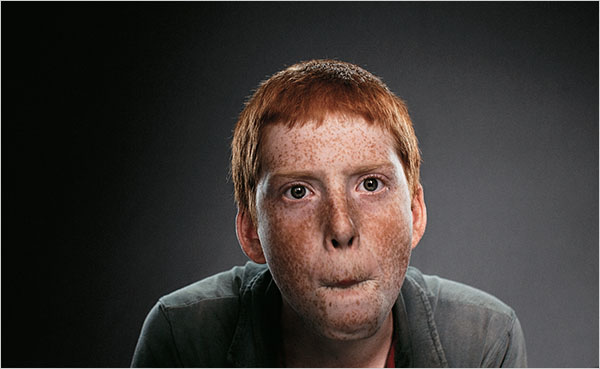 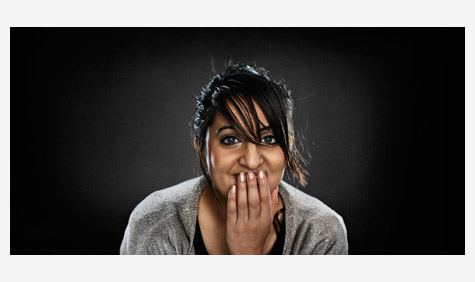 What do players really want?
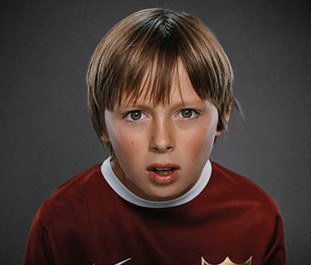 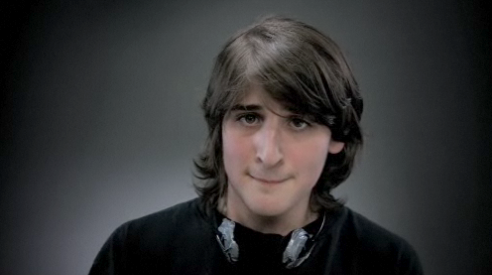 x
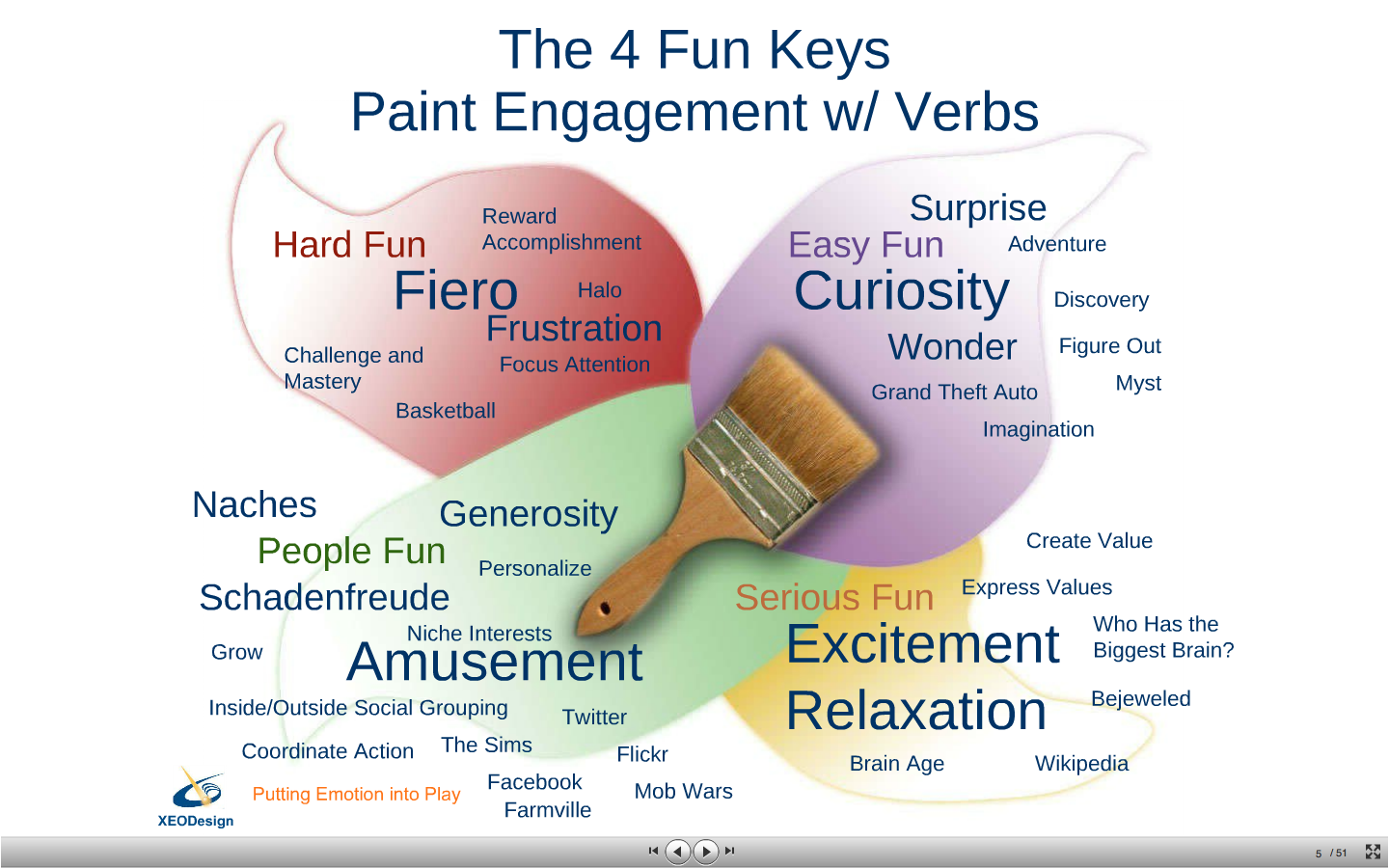 x
Every Game Should Provide 4 Types of Fun:
What do players really want?
x
x
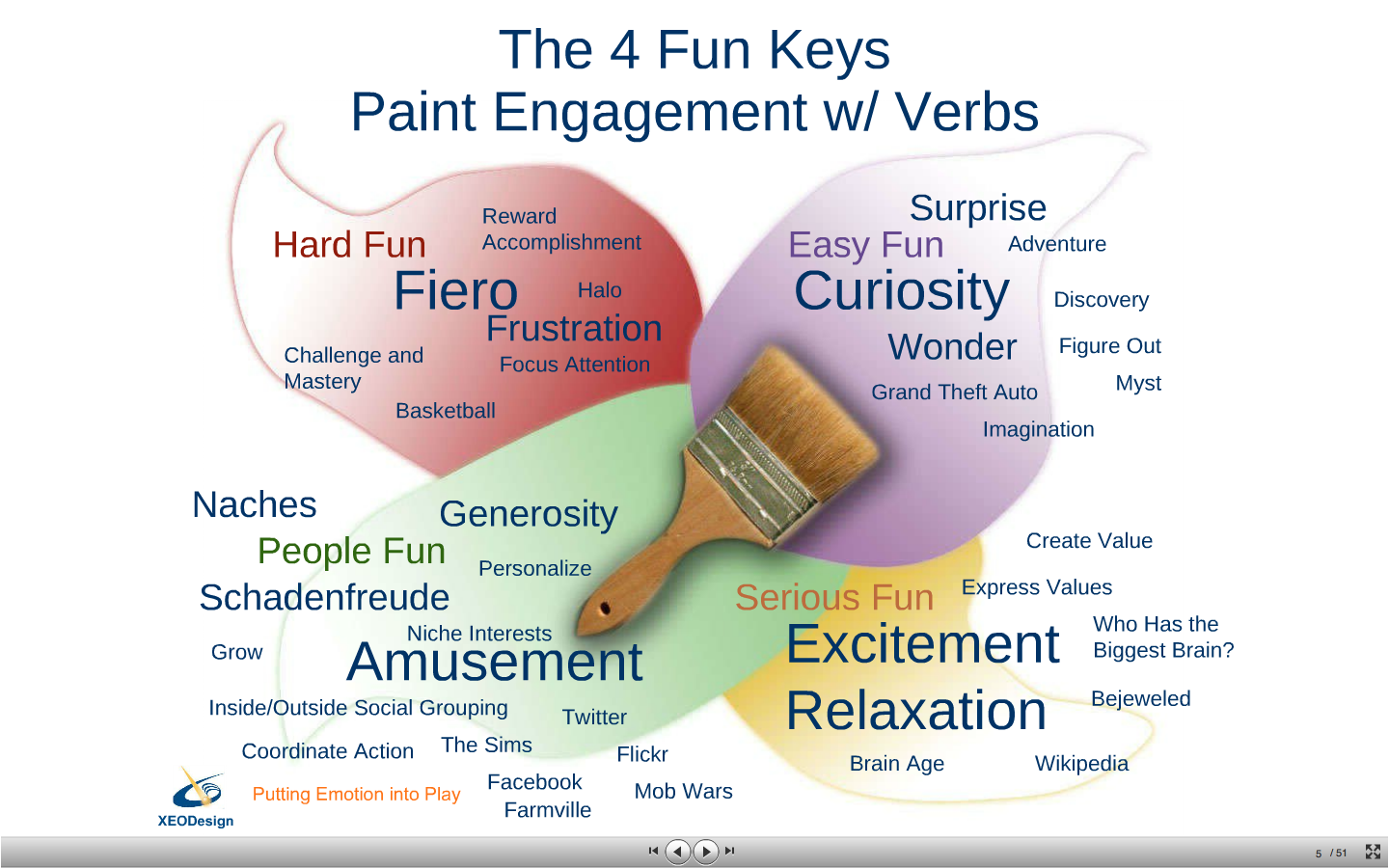 x
x
Every Game Should Provide 4 Types of Fun:
What do players really want?
x
x
Emotional timeline + Level design = fun
FieroHard fun
Curiosity
Easy fun
It’s a lesson taken from film:
Dominant difficulty curve used In games
Fun
Questions?